BinderAnn: Automated Reification of Source Annotations for Monadic EDSLs
AGUSTÍN MISTA, ALEJANDRO RUSSO
CHALMERS UNIVERSITY OF TECHNOLOGY
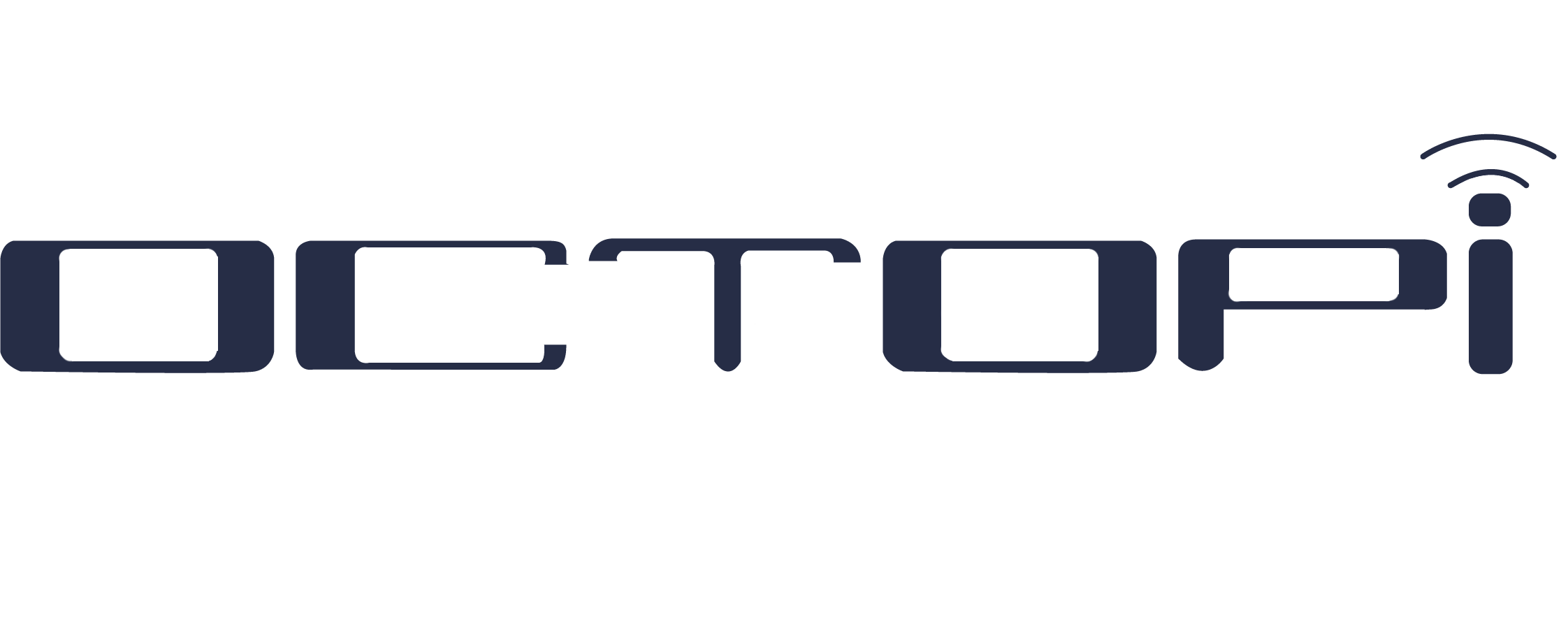 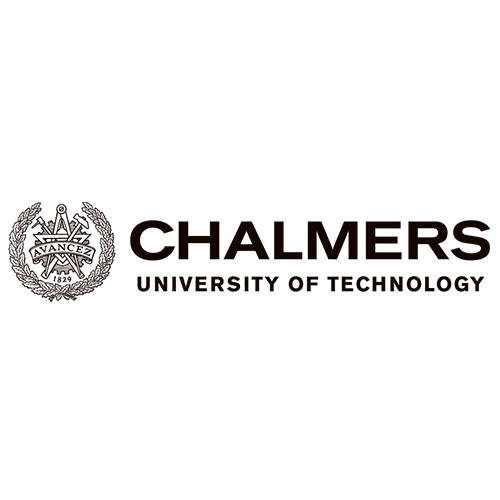 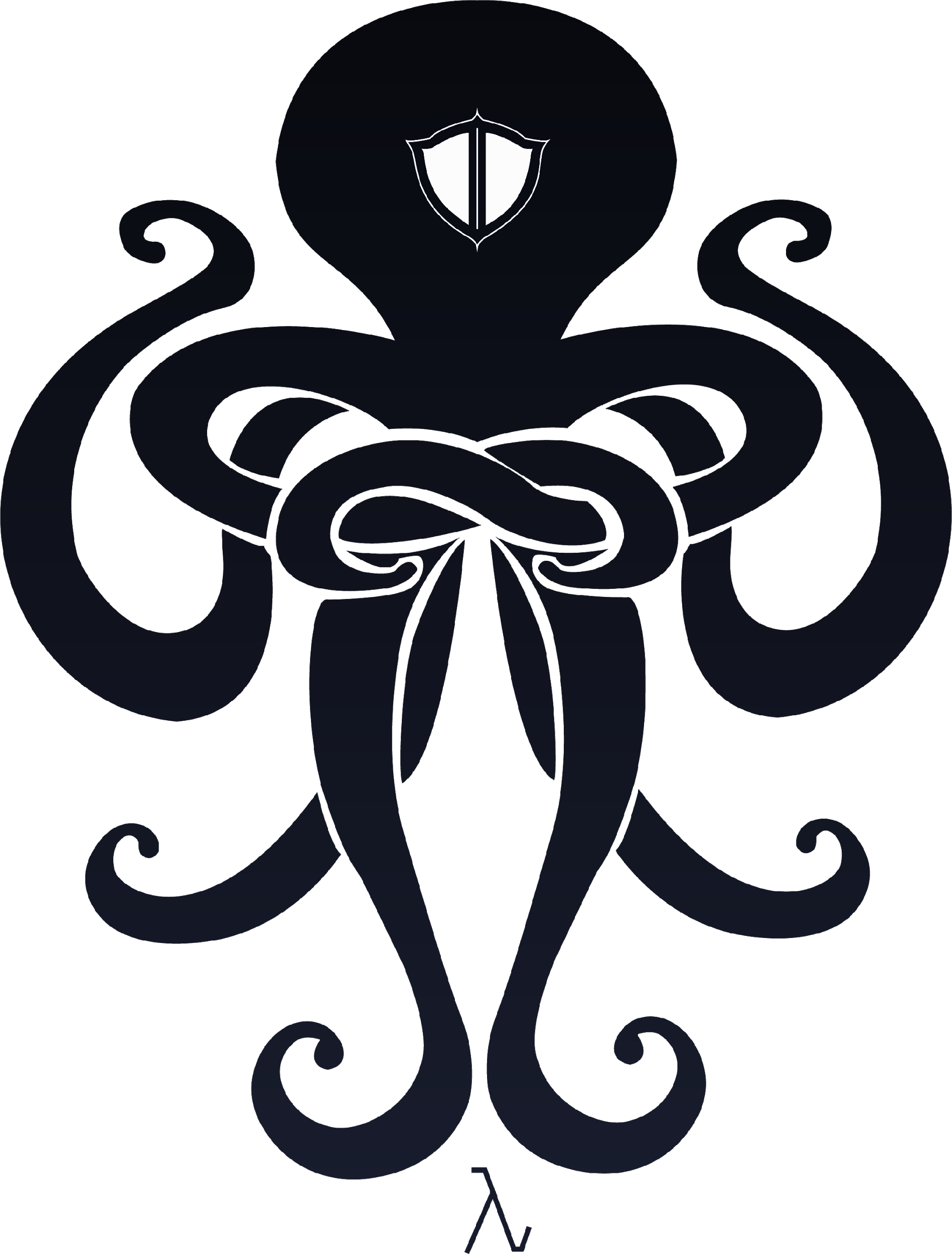 Example: an EDSL for generating graph code
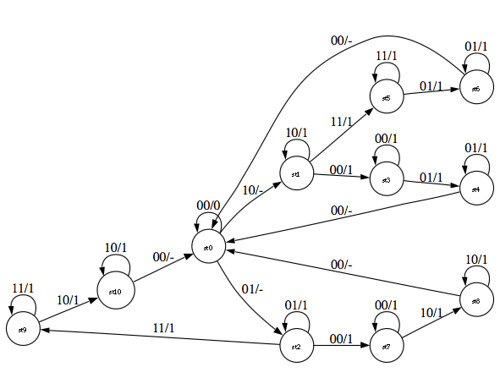 [Speaker Notes: Visualizing data is very important
Graph plotting libraries are ugly]
Example: an EDSL for generating graph code
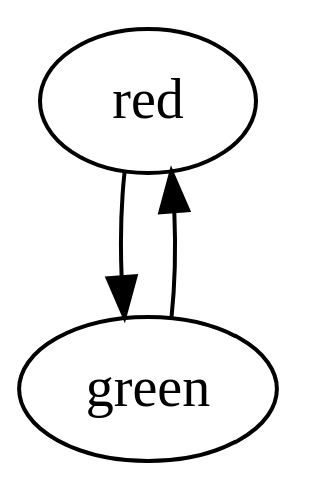 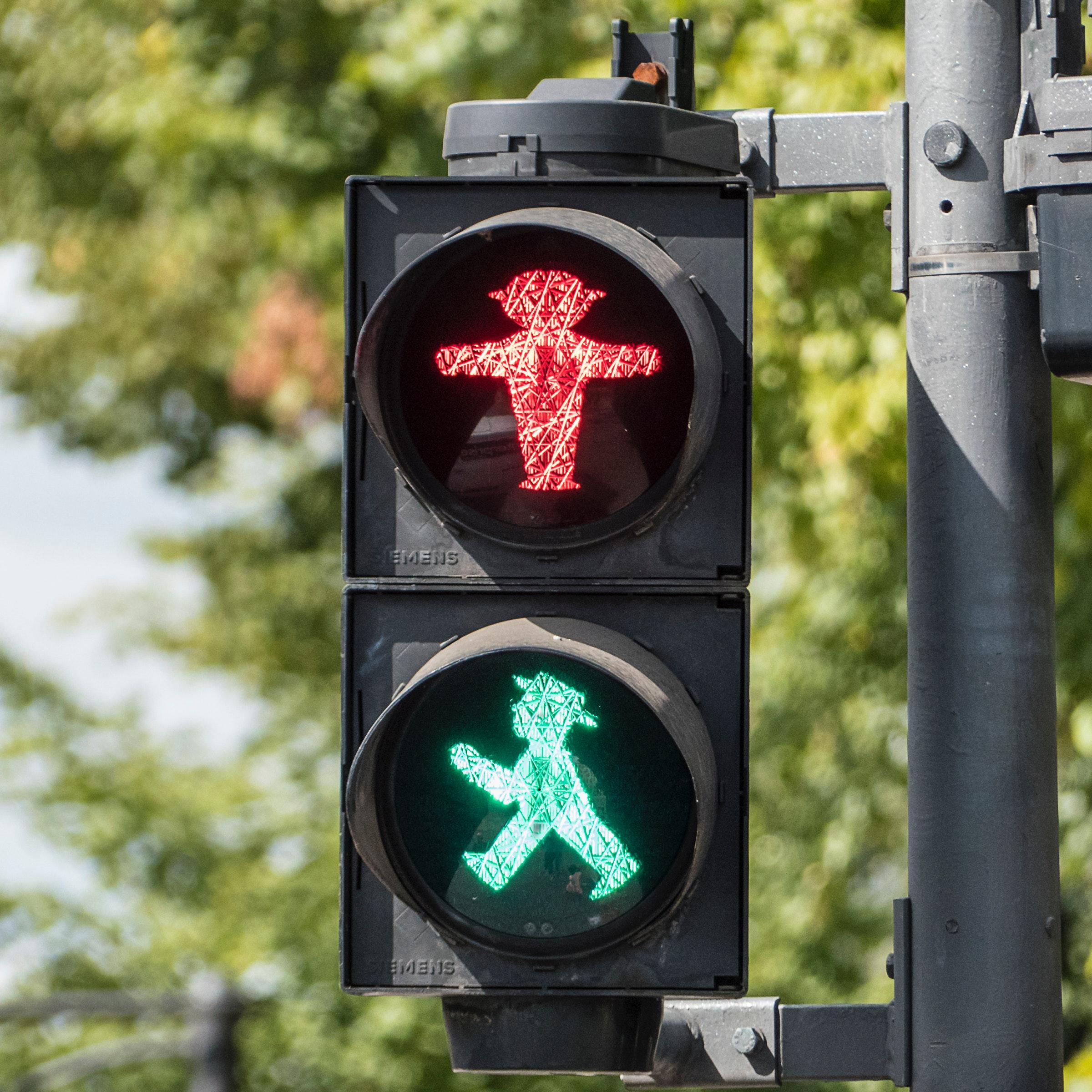 [Speaker Notes: FSM]
Example: an EDSL for generating graph code
Haskell code
Generated code
semaphore = do
  green <- node
  red   <- node
  green --> red
  red   --> green
digraph G { 
  n0; n1;
  n0 -> n1;
  n1 -> n0;
}
[Speaker Notes: Sequentially generated names]
1) The name binding problem
Haskell code
Generated code
semaphore = do
  green <- node
  red   <- node
  green --> red
  red   --> green
digraph G { 
  n0; n1;
  n0 -> n1;
  n1 -> n0;
}
1) The name binding problem
Haskell code
Generated code
semaphore = do
  green <- node “green”
  red   <- node “red”
  green --> red
  red   --> green
digraph G { 
  n0; n1;
  n0 -> n1;
  n1 -> n0;
}
1) The name binding problem
Haskell code
Generated code
semaphore = do
  green <- node “green”
  red   <- node “red”
  green --> red
  red   --> green
digraph G { 
  green; red;
  green -> red;
  red -> green;
}
2) The error reporting problem
Haskell code
Generated code
semaphore = do
  green <- node
  red   <- node
  green --> red
  red   --> green
digraph G { 
  n0; n1;
  n0 -> n1;
  n1 -> n0;
}
2) The error reporting problem
Haskell code
Generated code
semaphore = do
  green <- node
  red   <- node
  green --> red
  red   --> green
  red   --> green
digraph G { 
  n0; n1;
  n0 -> n1;
  n1 -> n0;
}
Error:
there is a multi-edge somewhere (n0-->n1)
2) The error reporting problem
Haskell code
Generated code
semaphore = do
  green <- node “green”
  red   <- node “red”
  green --> red
  red   --> green
  red   --> green
digraph G { 
  green; red;
  green -> red;
  red -> green;
}
Error: 
edge (red-->green) has multiple definitions
2) The error reporting problem
Haskell code
Generated code
semaphore = do
  green <- node “green”
  red   <- node “red”
  green --> red
  red   --> green
  red   --> green
digraph G { 
  green; red;
  green -> red;
  red -> green;
}
Error at Main.hs(7:3): 
edge (red-->green) already defined @Main.hs(6:3)
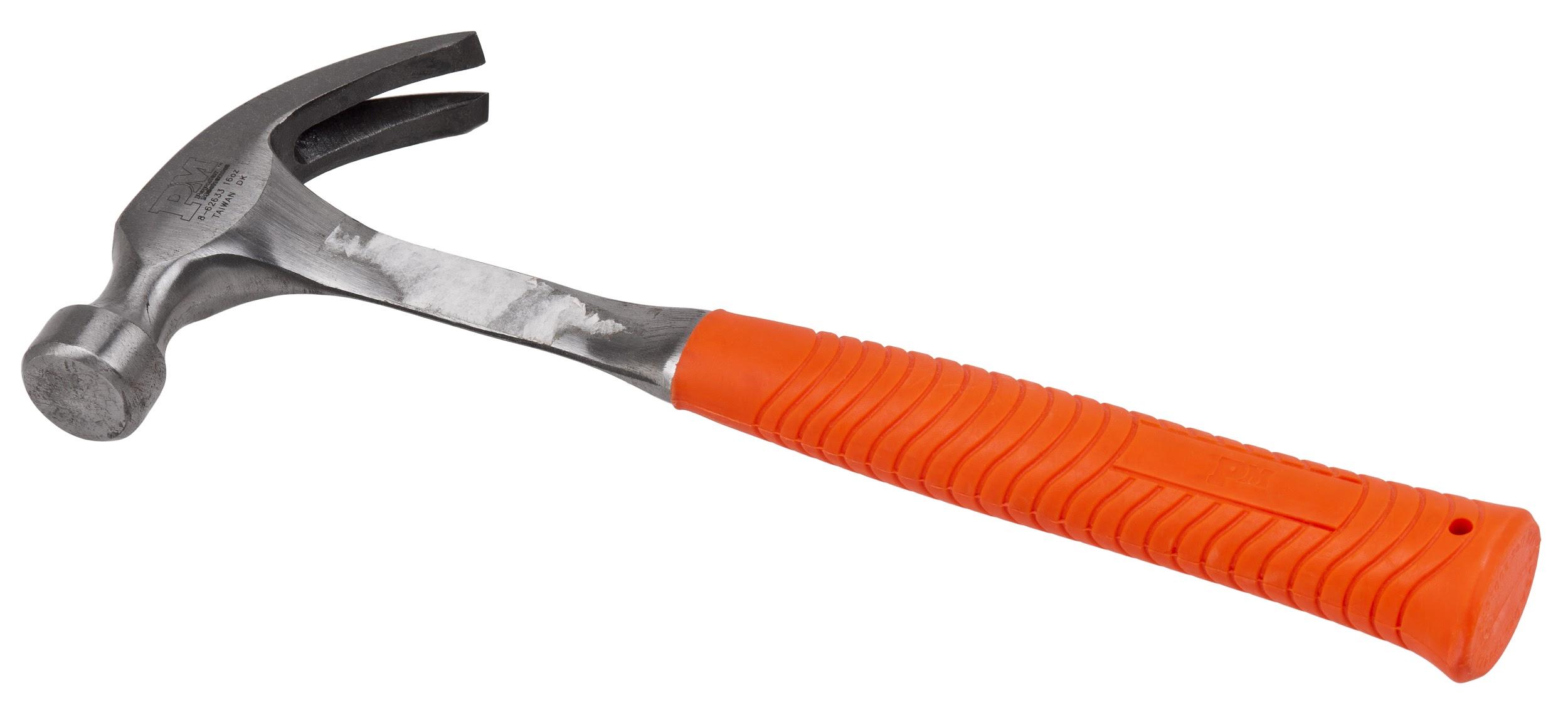 TEMPLATE HASKELL
®
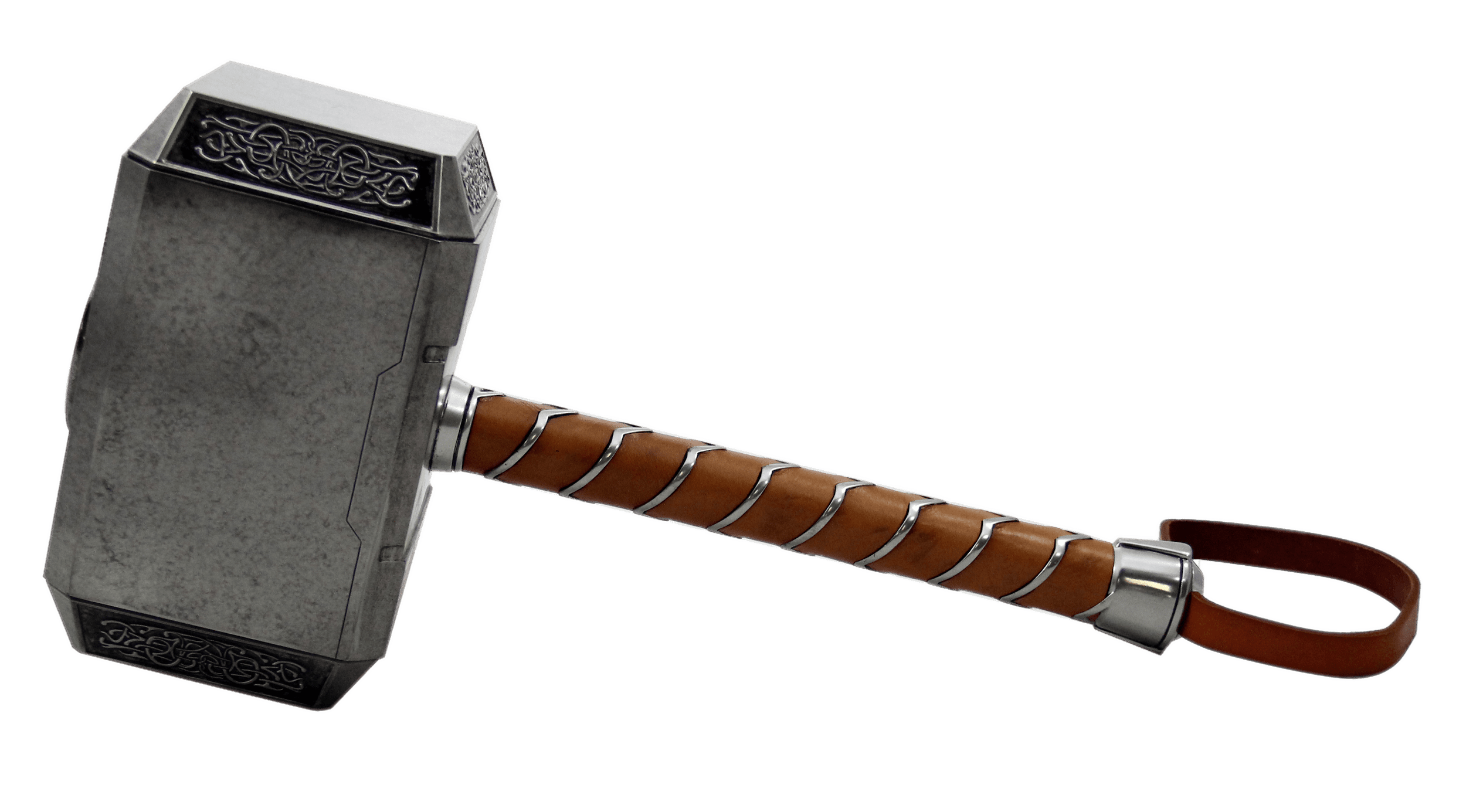 GHC 
PLUGINS
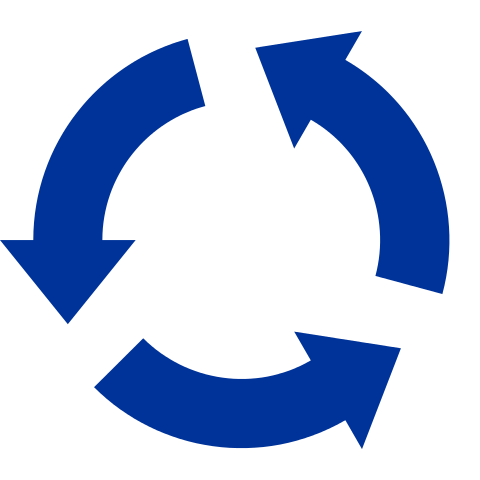 Parsed
source plugins
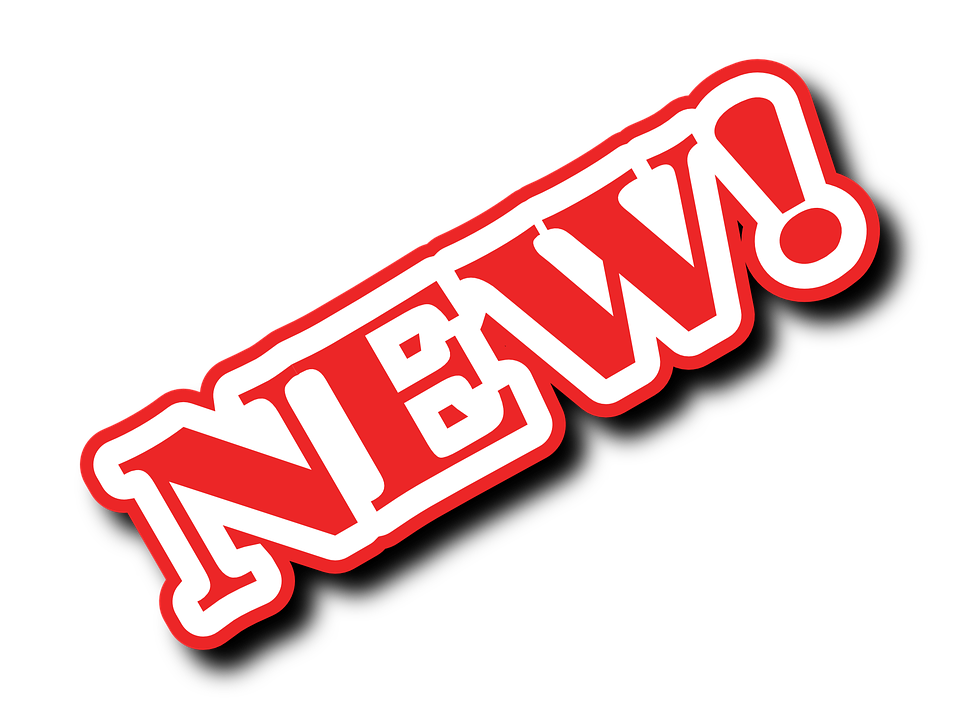 since 
GHC 8.6.1
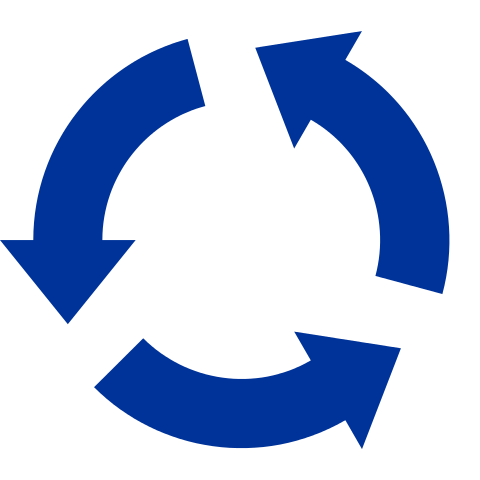 Renamed
renamer plugins
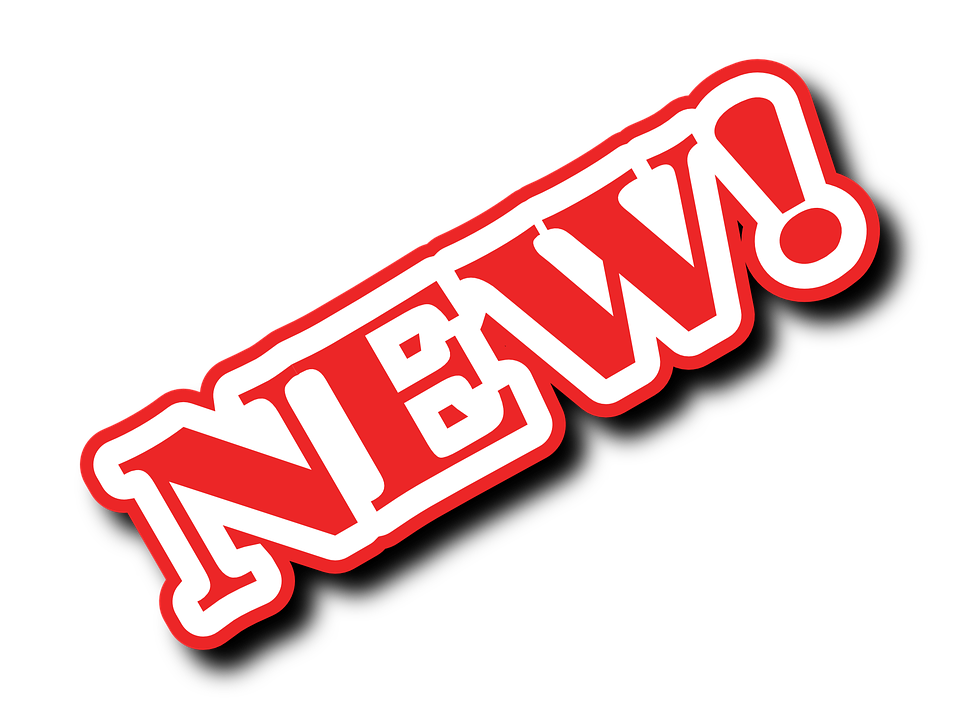 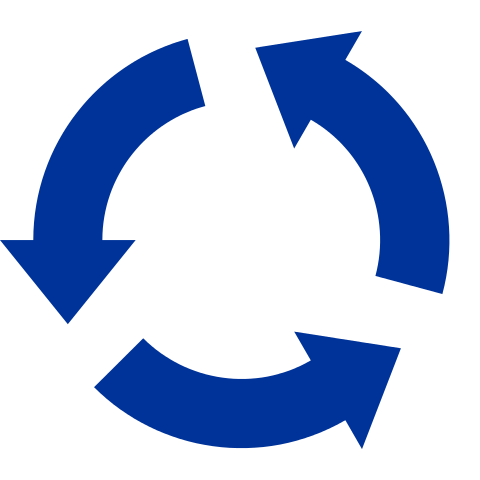 Type-checked
type checker plugins
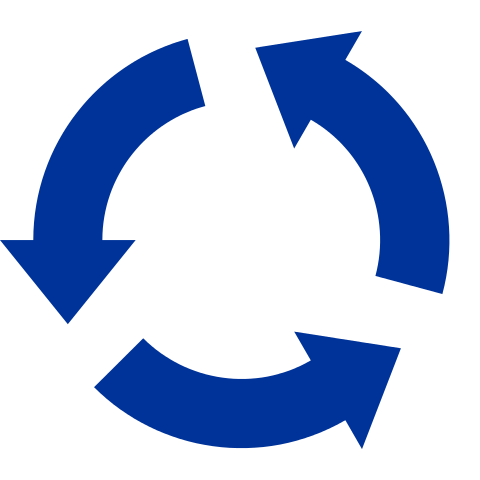 Core
core plugins
Source annotations
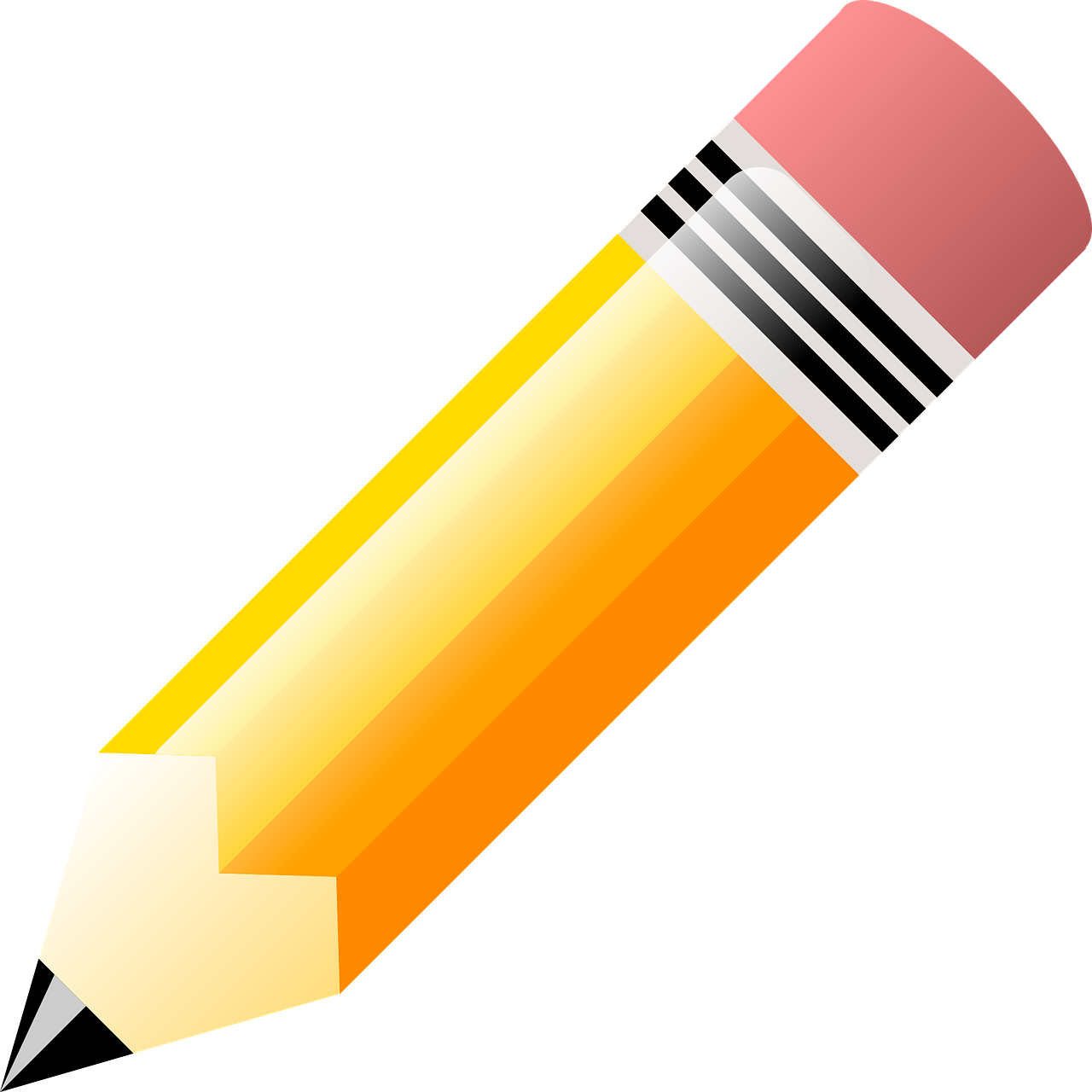 Just “foo”
Main.hs
… | 
42| do foo <- bar
43|    baz 
… |
(42,5,“Main.hs”)
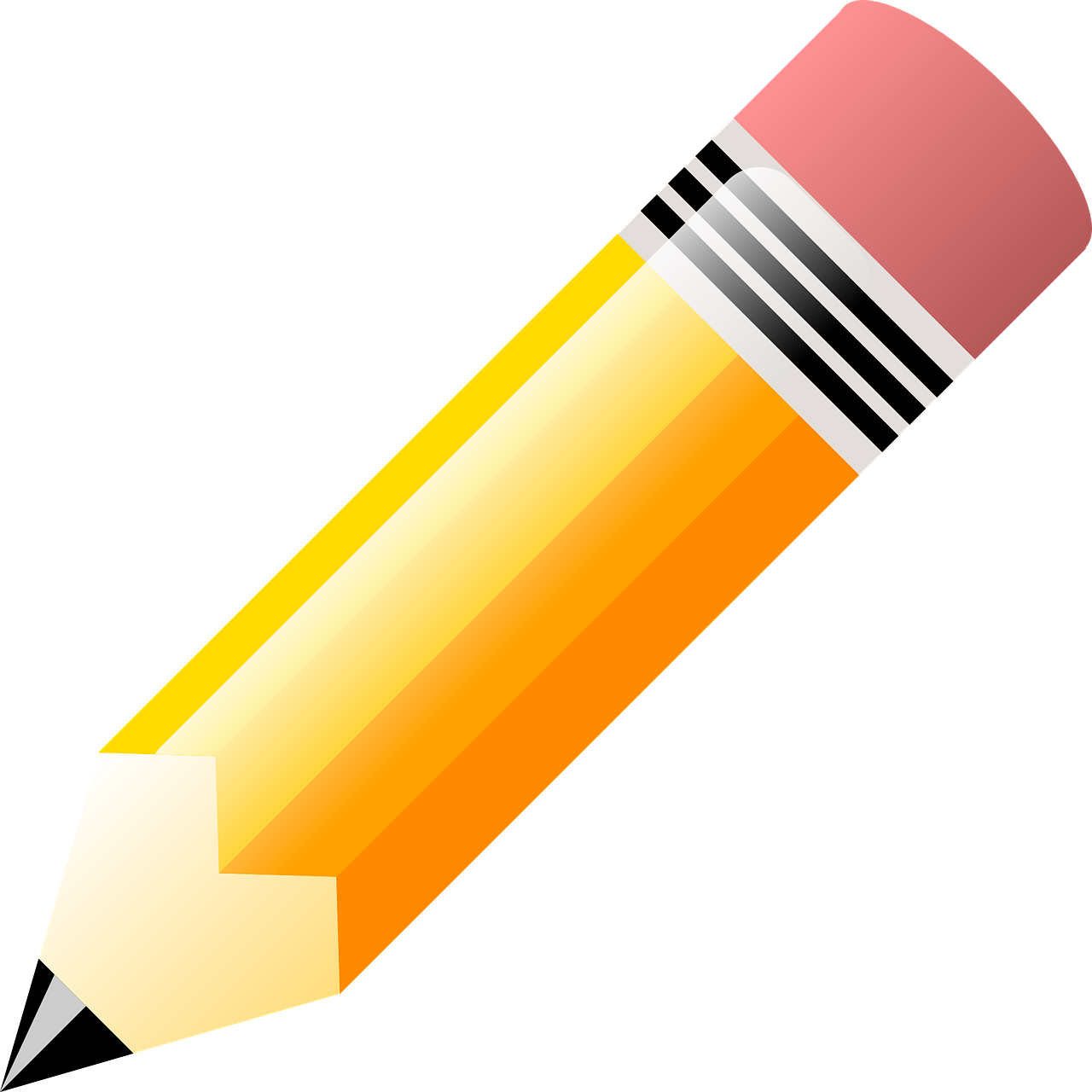 Nothing
(43,5,“Main.hs”)
data SrcInfo = Info
(Maybe String)
(Maybe    )
Loc
type Loc = (Int, Int, FilePath)
Source transformation
semaphore = do
  green <- node

  red   <- node 
  
  green --> red 

  red   --> green
Source transformation
semaphore = do
  green <- node
    Info (Just “green”) (Just (3,3,“Main.hs”))  
  red   <- node
    Info (Just “red”)   (Just (4,3,“Main.hs”))
  green --> red
    Info Nothing        (Just (5,3,“Main.hs”))
  red   --> green
    Info Nothing        (Just (6,3,“Main.hs”))
Source transformation
semaphore = do
  green <- node   `annotateM`                  
    Info (Just “green”) (Just (3,3,“Main.hs”))  
  red   <- node   `annotateM` 
    Info (Just “red”)   (Just (4,3,“Main.hs”))
  green --> red   `annotateM` 
    Info Nothing        (Just (5,3,“Main.hs”))
  red   --> green `annotateM` 
    Info Nothing        (Just (6,3,“Main.hs”))
annotateM ::
  Monad m 
  => m a 
  -> SrcInfo 
  -> m a
effect-full annotations
effect-free annotations
class AnnotatedM m a
class Annotated a
Demo
Much more in the paper
More usage examples!
Tuning annotation granularity
Limitations
What about non-monadic EDSLs?
Source Annotations vs. QuasiQuoters
http://github.com/OctopiChalmers/BinderAnn
http://github.com/OctopiChalmers/BinderAnn-examples
http://github.com/OctopiChalmers/PropProver
Thank you!
Haskell code w/QQs
semaphore = [graph|
  green <- node
  red   <- node
  green --> red
  red   --> green
|]
graph :: String -> Q Exp
instance {-# OVERLAPPABLE #-} AnnotatedM a where
twice :: Monad m => m a -> m (a,a)
twice ma = do
  a  <- ma
  a’ <- ma
  return (a, a’)
INCOHERENT
instance {-# OVERLAPPABLE #-} AnnotatedM a where
twice :: Monad m => m a -> m (a,a)
twice ma = do
  a  <- ma
  a’ <- ma
  return (a, a’)
Now suppose that, in some client module, we are searching for an instance of the target constraint (C ty1 .. tyn). The search works like this:
Find all instances \(I\) that match the target constraint; that is, the target constraint is a substitution instance of \(I\). These instance declarations are the candidates.
If no candidates remain, the search fails
Eliminate any candidate \(IX\) for which there is another candidate \(IY\) such that both of the following hold:
\(IY\) is strictly more specific than \(IX\). That is, \(IY\) is a substitution instance of \(IX\) but not vice versa.
Either \(IX\) is overlappable, or \(IY\) is overlapping. (This “either/or” design, rather than a “both/and” design, allow a client to deliberately override an instance from a library, without requiring a change to the library.)
If all the remaining candidates are incoherent, the search succeeds, returning an arbitrary surviving candidate.
If more than one non-incoherent candidate remains, the search fails.
Otherwise there is exactly one non-incoherent candidate; call it the “prime candidate”.
Now find all instances, or in-scope given constraints, that unify with the target constraint, but do not match it. Such non-candidate instances might match when the target constraint is further instantiated. If all of them are incoherent top-level instances, the search succeeds, returning the prime candidate. Otherwise the search fails.
https://downloads.haskell.org/~ghc/latest/docs/html/users_guide/glasgow_exts.html#instance-overlap
Effect-free and Effect-full annotations
node  :: Graph Node
class Annotated a where
(… -> m a)
(-->) :: Node -> Node -> Graph Edge
instance Annotated Node
instance Annotated Edge
Effect-free and Effect-full annotations
node  :: Graph Node
class AnnotatedM m a  where
(… -> m a)
(-->) :: Node -> Node -> Graph Edge
instance AnnotatedM Graph Node
instance AnnotatedM Graph Edge
Effect-free and Effect-full annotations
class Annotated  a   where
(… -> m a)
class AnnotatedM m a where
(… -> m a)
node :: Graph Node
(-->) :: Node -> Node -> Graph Edge
instance AnnotatedM Graph Node
instance AnnotatedM Graph Edge
(… -> m a)
Effect-free annotations
class Annotated a where
data Node = Node {
   …    -- extra stuff
   info :: Maybe SrcInfo
 }
node :: Graph Node
instance Annotated Node
(-->) :: Node -> Node -> Graph Edge
instance  Annotated Edge
(… -> m a)
Effect-full annotations
class AnnotatedM m a where
~ Int
node :: Graph NodeId
type Graph = State GraphSt 
 data GraphSt = GraphSt {
   …    -- extra stuff
   info :: Map NodeId SrcInfo
 }
instance AnnotatedM Graph NodeId
(-->) :: NodeId -> NodeId -> Graph EdgeId
instance  AnnotatedM Graph EdgeId
annotateM ::
  Monad m 
  => m a 
  -> SrcInfo 
  -> m a
annotateM must:
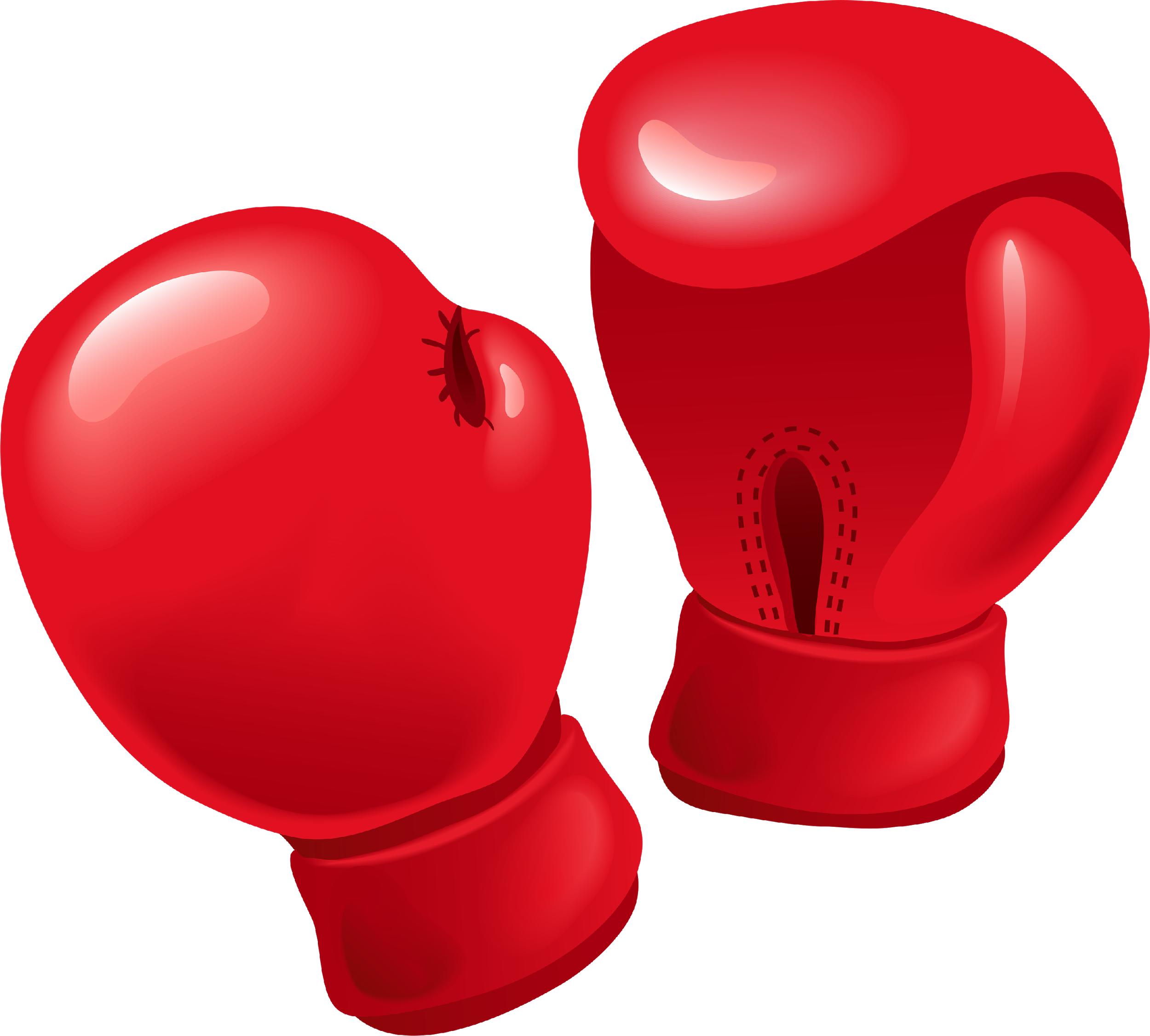 be fully polymorphic
to ensure type safe transformation
support different behaviors depending on the concrete type
Our approach: 
  * Annotations type class with default trivial instance (failsafe)
  * Several overlapping more concrete ones (desired behavior)
(… -> m a)
Effect-free annotations
class Annotated a where
  annotate :: a -> SrcInfo -> a
annotateM :: (Monad m, Annotated a) 
          => m a -> SrcInfo -> m a
annotateM ma info = (`annotate` info) <$> ma
instance Annotated a where
  annotate a _ = a
(… -> m a)
Effect-free annotations
node :: Graph Node
data Node = Node { …    -- extra stuff 
                 , name :: Maybe String
                 , loc  :: Maybe Loc 
                 }
instance Annotated Node where
  annotate aNode (Info nm l) = 
    aNode { name = nm, loc = l }
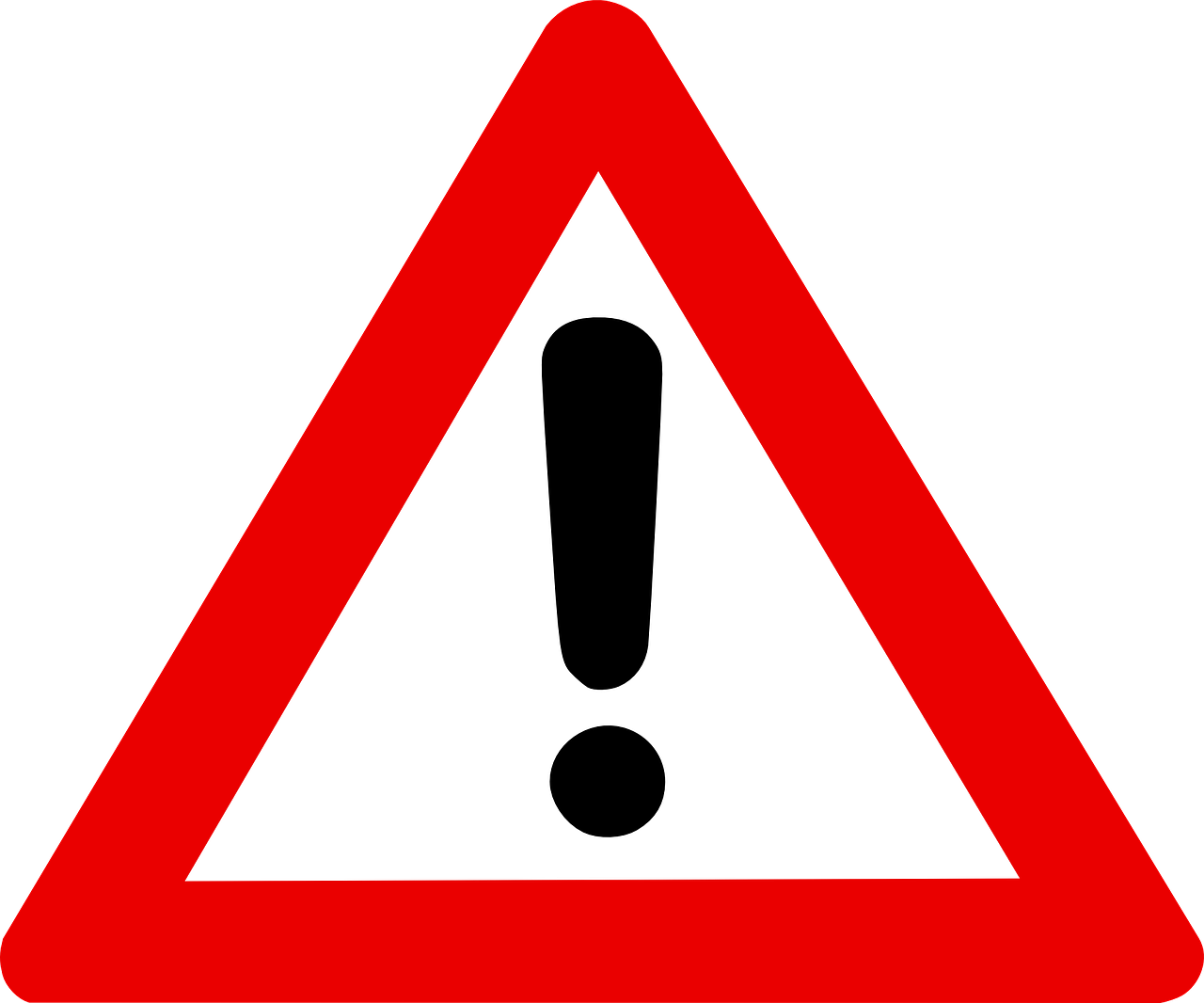 (… -> m a)
Effect-free annotations
(-->) :: Node -> Node -> Graph Edge
instance  Annotated Edge where …
(… -> m a)
Effect-full annotations
node :: Graph NodeId
newtype NodeId = NodeId Int
type Graph a = State GraphState a
data GraphState = GraphState 
  { …     -- extra stuff
  , names :: Map Id (Maybe String)
  , locs  :: Map Id (Maybe Loc)
  }
(… -> m a)
Effect-full annotations
instance AnnotatedM Graph NodeId where
  annotateM mid (Info nm l) = do 
    id <- mid
    modify $ \st -> 
      st { names = insert id nm (names st)
         , locs  = insert id l  (locs  st) }
    return id
(… -> m a)
Effect-full annotations
(-->) :: NodeId -> NodeId -> Graph EdgeId
instance  AnnotatedM Graph EdgeId where …